Mk 9:1
I tell you the truth, some who are standing here will not taste death before they see the kingdom of God come with power. 

Lk 9:1-2
When Jesus had called the Twelve together, he gave them power and authority to drive out all demons and to cure diseases,
Mar 9:1
De cierto os digo que hay algunos de los que están aquí, que no gustarán la muerte hasta que hayan visto el reino de Dios venido con poder.

Lc 9:1
Habiendo reunido a sus doce discípulos, les dió poder y autoridad sobre todos los demonios, y para sanar enfermedades.
Acts 1:8
but you shall receive power when the Holy Spirit has come upon you;
Hech 1:8
pero recibiréis poder, cuando haya venido sobre vosotros el Espíritu Santo
Rom 1:16
For I am not ashamed of the gospel, for it is the power of God for salvation to everyone who believes;
Rom 1:16
Porque no me avergüenzo del evangelio, porque es poder de Dios para salvación a todo aquél que cree;
Eph 1:20-21
He raised Him from the dead, and seated Him at His right hand in the heavenly places, far above all rule and authori-ty and power and dominion,
Ef 1:20-21
resucitándole de los muertos y sentándole a su diestra en los lugares celestiales, sobre todo principado y autoridad y poder y señorío,
The Bible speaks much of power:  
the power of the kingdom
the power to cast out demons the power of the Holy Spirit the power of the gospel, and the powers that exist in the 
     universe.
La biblia habla mucho de poder:  
el poder del reino
el poder sobre los demons 
el poder del espíritu santo
el poder del evangelio, y
los poderes que existen en el 
     universo
But the greatest power on earth was given to you and to me:  it lies within each one of us.
Pero el poder más fuerte en la tierra fue dado a Vd. y a mí:  está dentro de cada uno de nosotros.
In Eden, God placed the most powerful thing in the world in our hands:
En Edén, God puso en nuestras manos la cosa más poderosa del mundo:
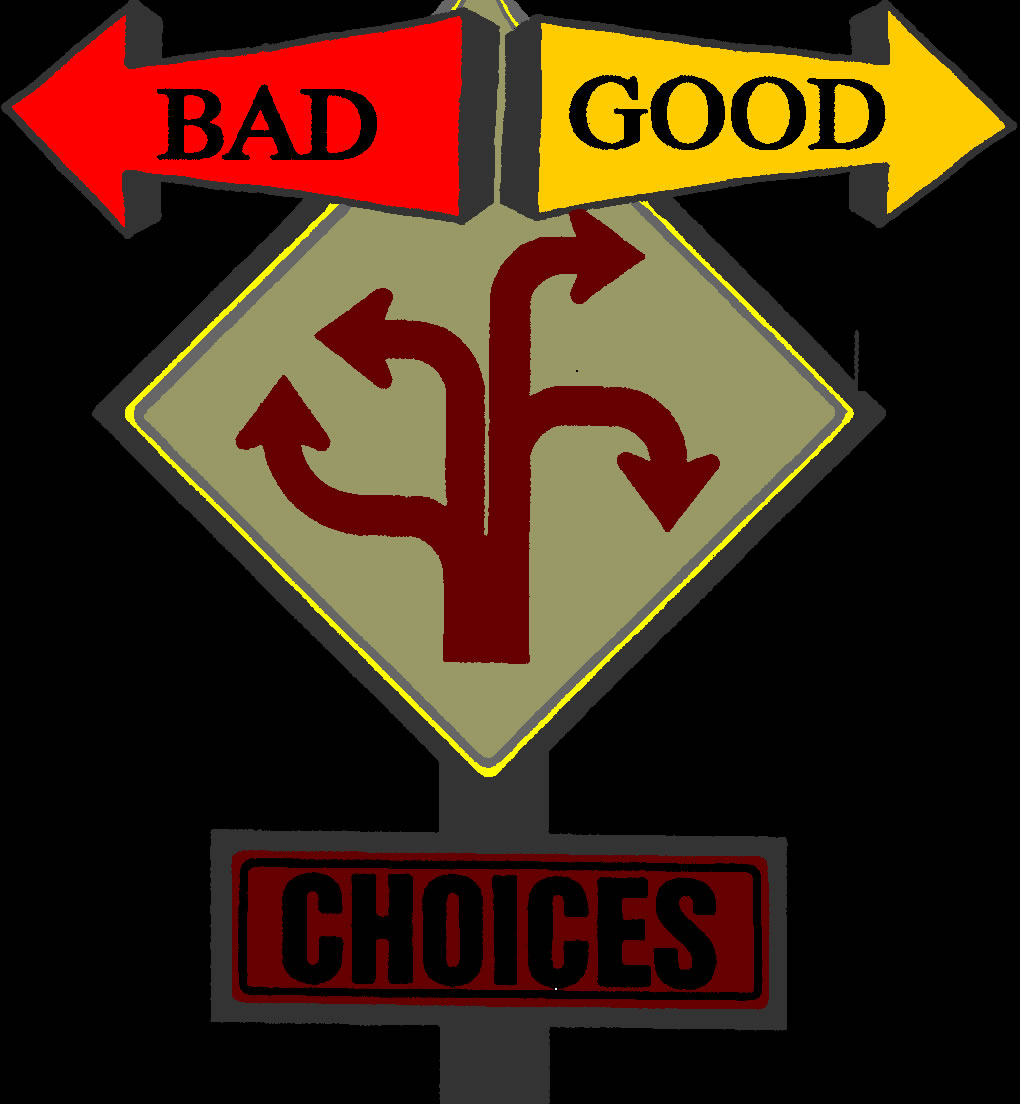 The
power 
of
choice!
El
poder 
de
escoger!
OPCIONES
The gates of Hell itself cannot prevail against our choices (Matt 16:18; Rom 8:37-39)
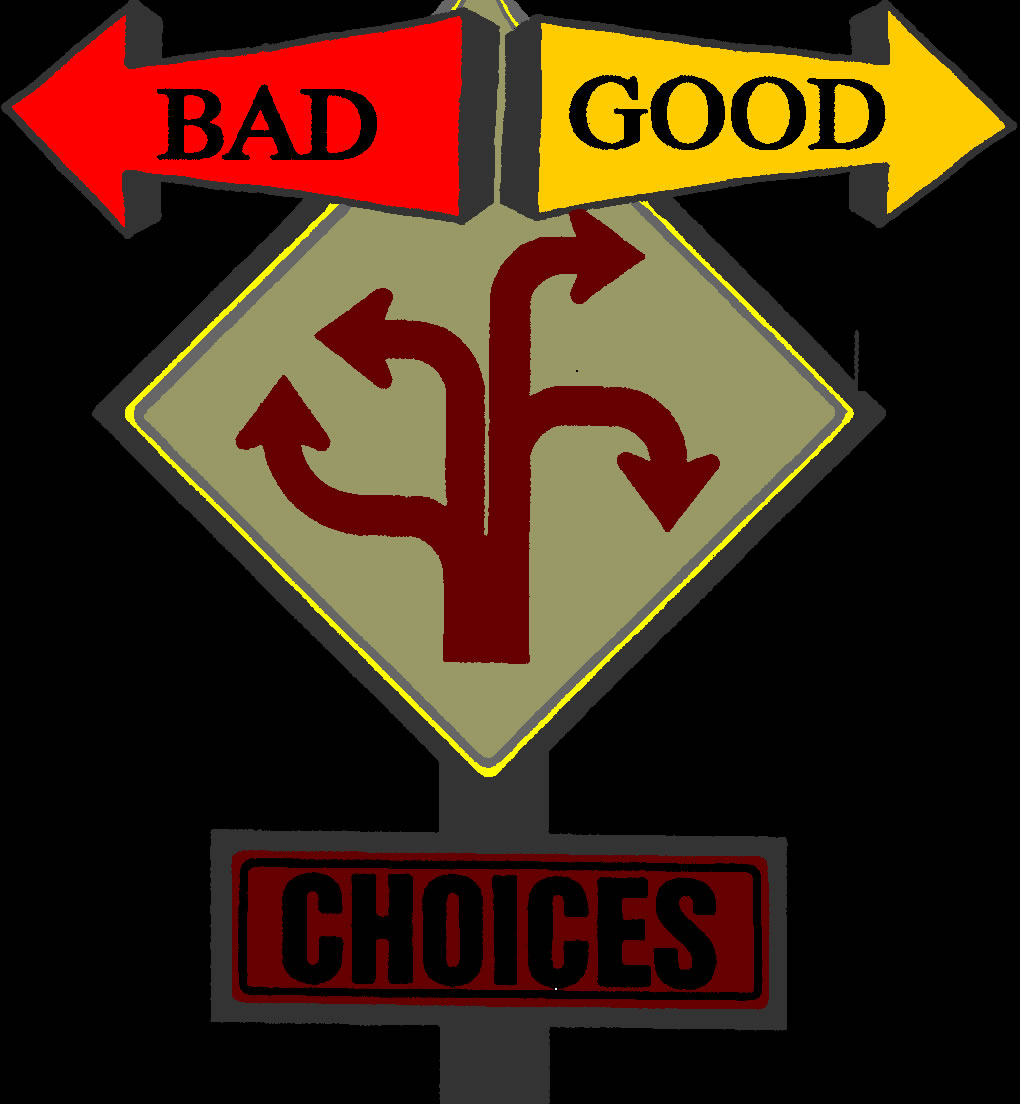 Las puertas del infierno sí mismo no pueden preva-lecer contra nues-tras opciónes 
(Mt 16:18; Rom 8:37-39)
Mt 16:18 - on this rock I will build my church, and the gates of Hades will not prevail against it.
Rom 8:38-39 - neither death nor life, neither angels nor demons, nei-ther the present nor the future, nor any powers, neither height nor depth, nor anything else in all creation, will be able to separate us from the love of God that is in Christ Jesus our Lord.
In a very real sense neither can Heaven!
Rom 8:38-39 - ni la muerte, ni la vida, ni án-geles, ni principados, ni potestades, ni lo presen-te, ni lo por venir, ni lo alto, ni lo profundo, ni ninguna otra cosa creada nos podrá separar del amor de Dios, que es en Cristo Jesús Señor nuestro.
Mat 16:18 - sobre esta roca edificaré mi iglesia; y las puertas del Hades no prevalecerán contra ella.
En un sentido muy real ni puede el cielo.
OPCIONES
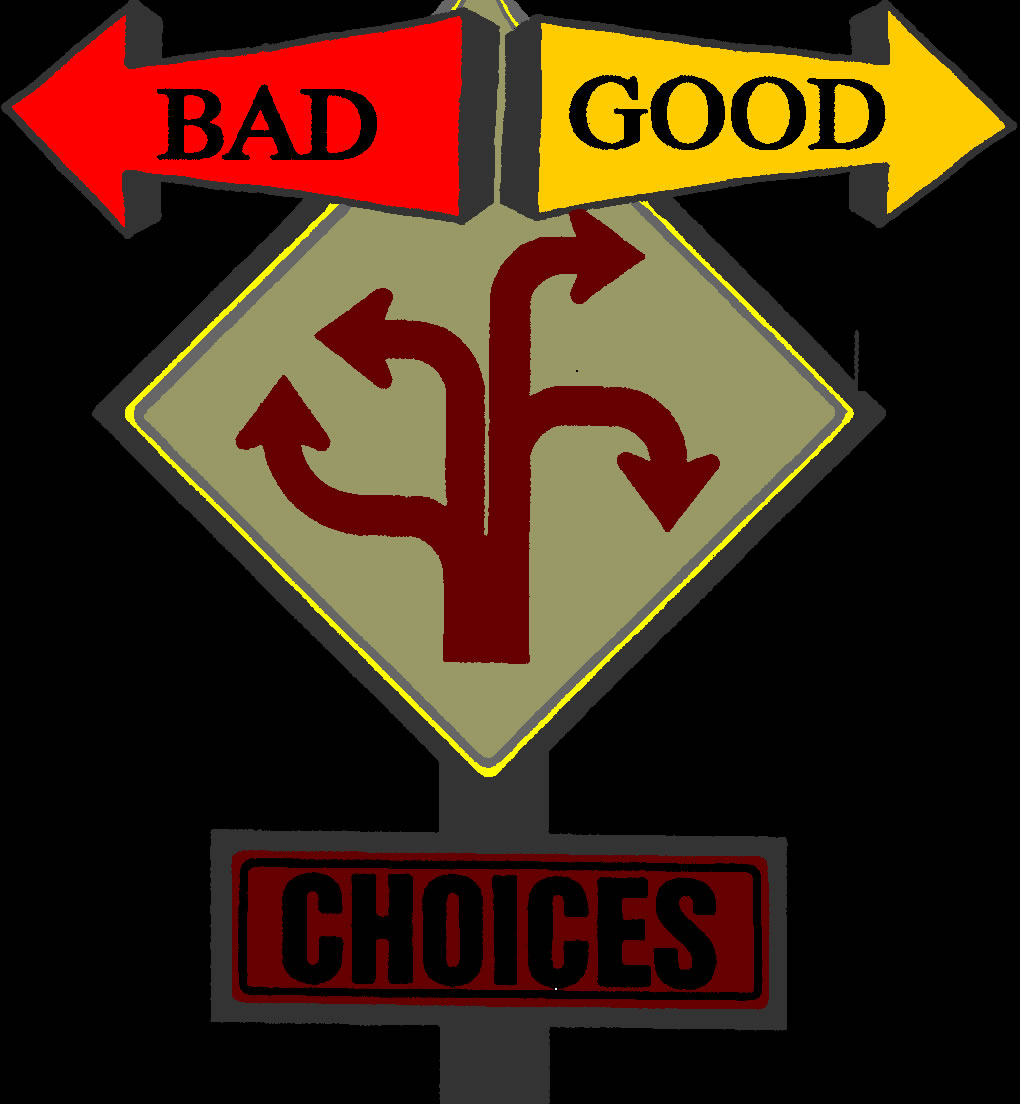 Our choices move us to self-gratification and self-destruction, or to a righteous life and salvation in Jesus Christ.  

That power is given to each of us every day.
Nuestras opcio-nes nos mueven a la satisfacción del uno mismo y autodestrucción, o a una vida rec-ta y la salvación en Jesucristo.

Ese poder se da a cada uno de no-sotros cada día.
OPCIONES
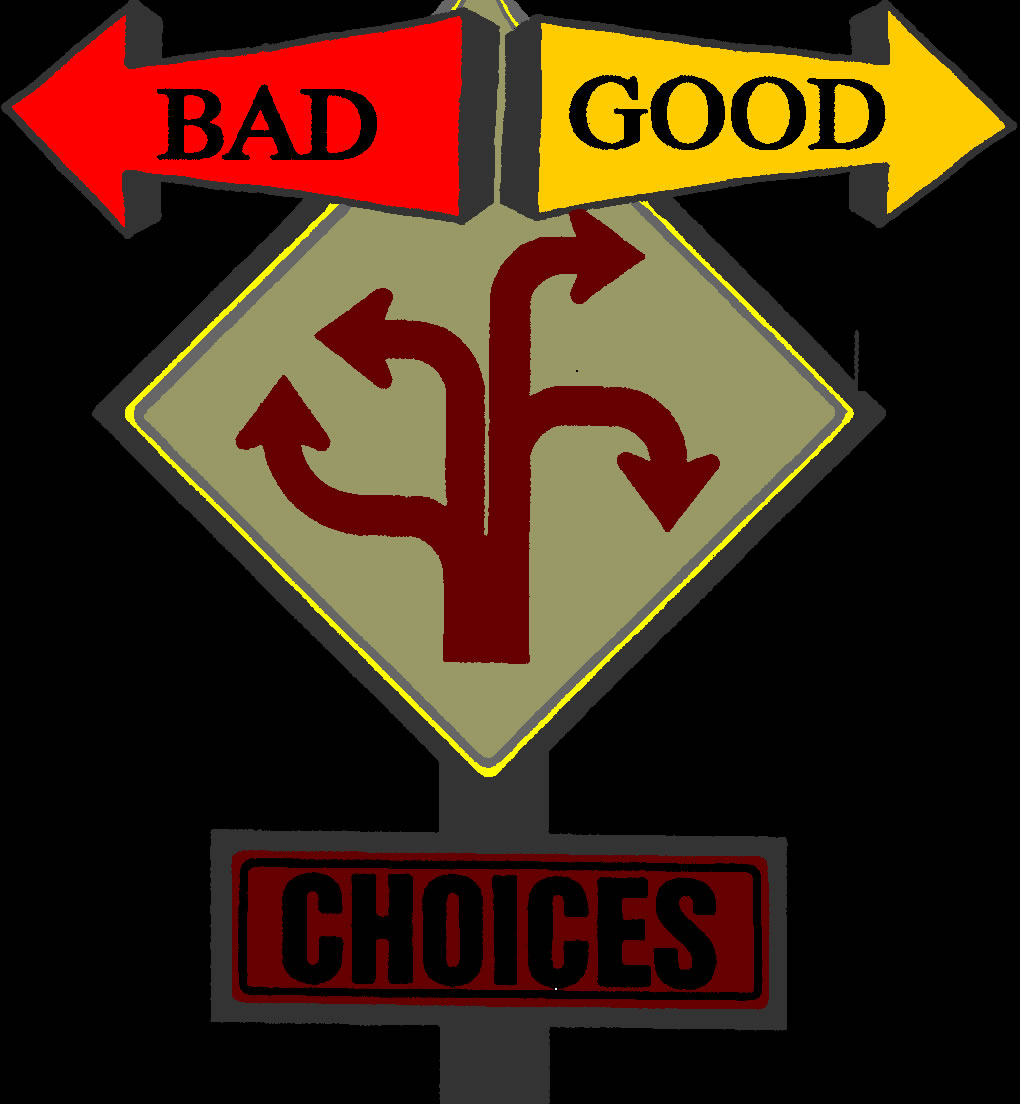 De todos los po-deres del univer-so, el único que puede movernos para ser lo que pensó Dios es el poder de nues-tras propias opciones.
Of all the powers of the universe, the only one that can move us to be what God intended is the power of our own choices.
OPCIONES
We can choose to:
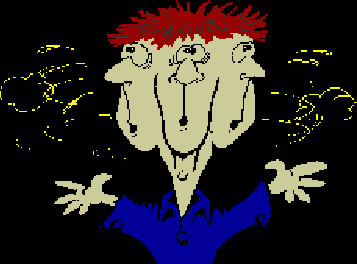 Podemos elegir:
Be happy
Ser felices
Be miserable
Ser desgraciados
Be joyful
Ser alegres
¿En cuál dirección le están llevando sus opciones ?
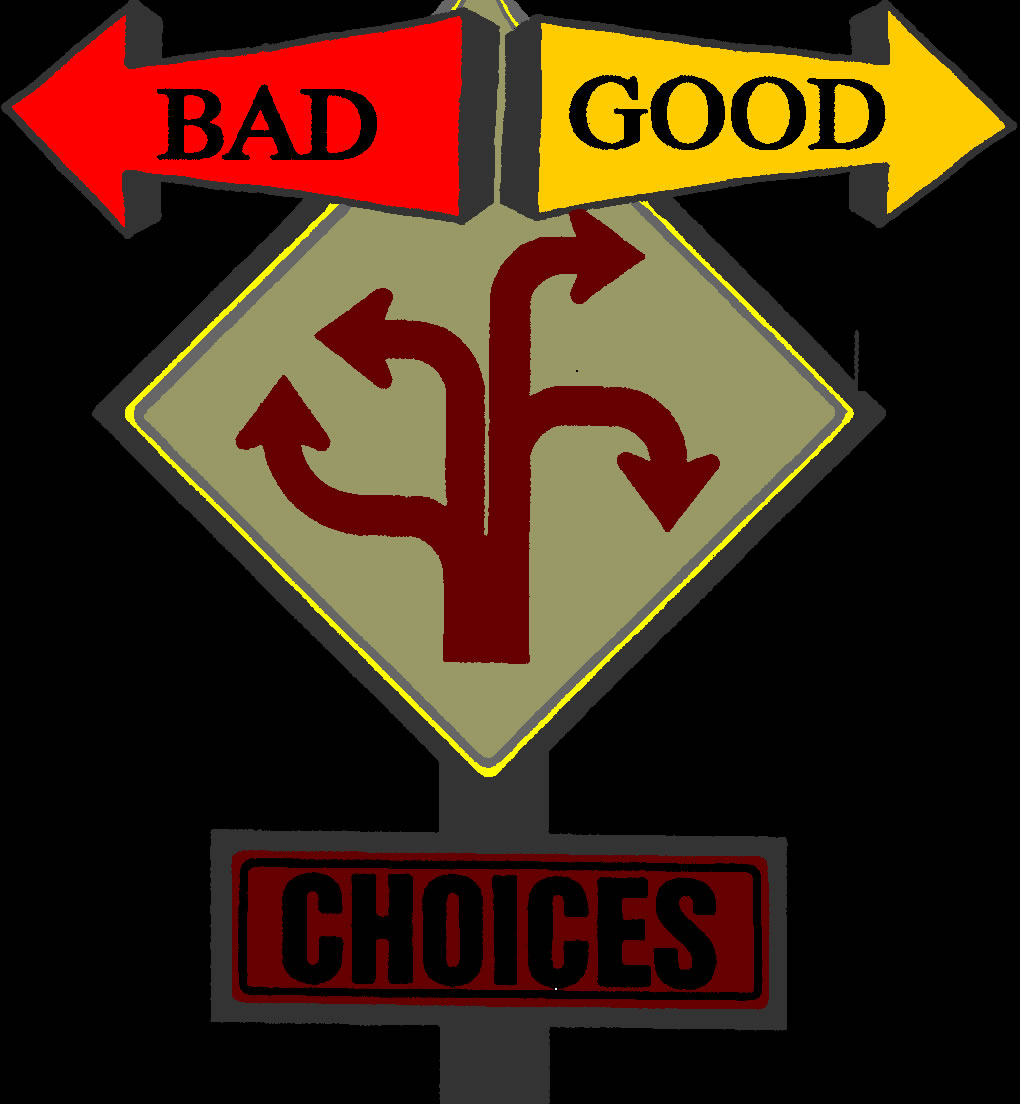 In which direction are your choices taking you?
Be sad
Ser tristes
Be calm
Ser tranquilos
Be angry
Estar enojados
Forgive
Perdonar
Be resentful
Ser resentidos
Obey
Obedecer
Disobey
Desobedecer
Be faithful
Ser fieles
Be unfaithful
Ser infieles
Live with God
Vivir con Dios
Be with Satan
Estar con Satanás
OPCIONES